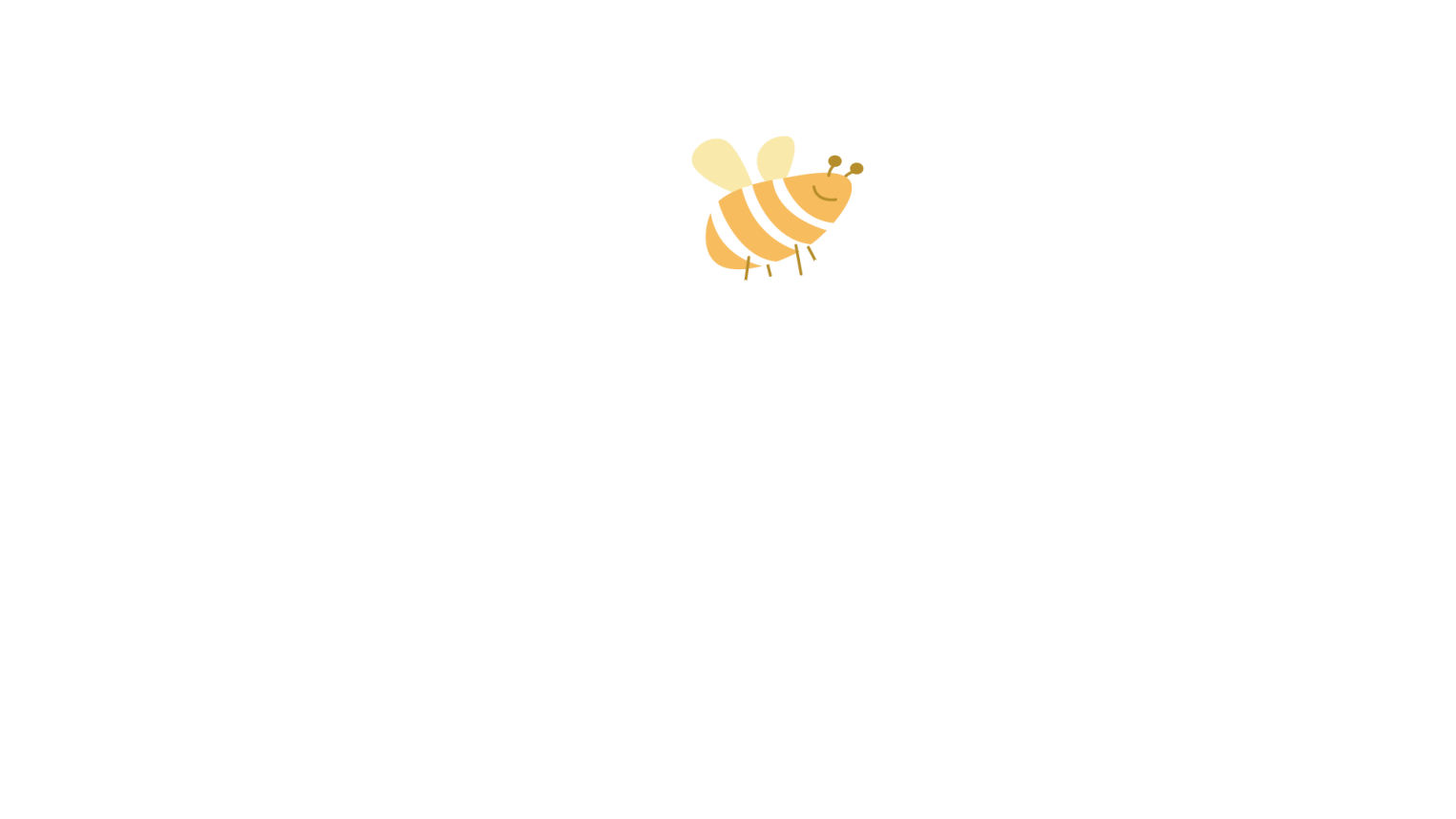 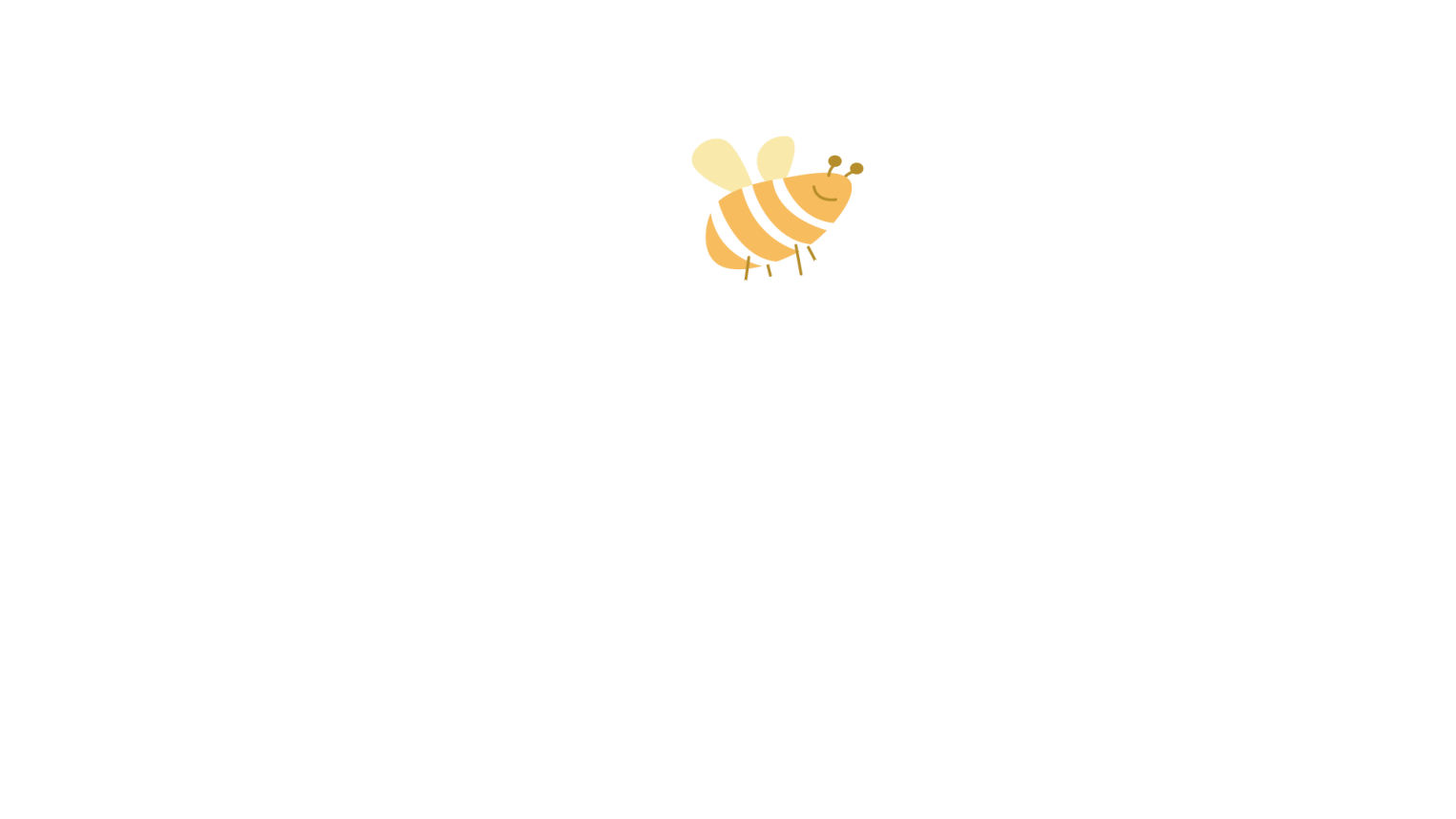 Bảng con bí mật
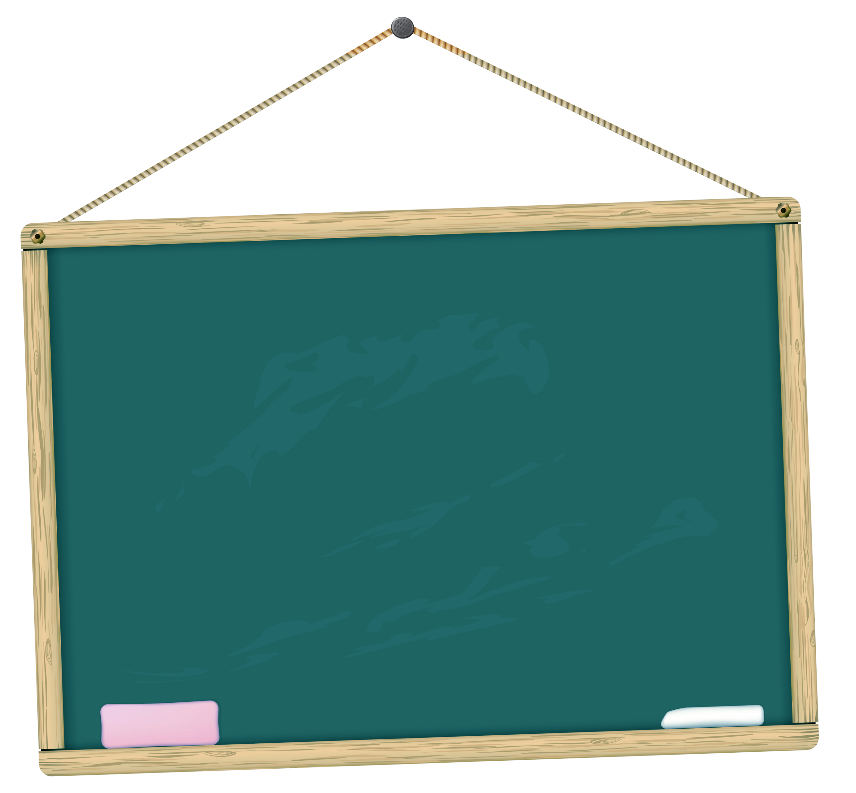 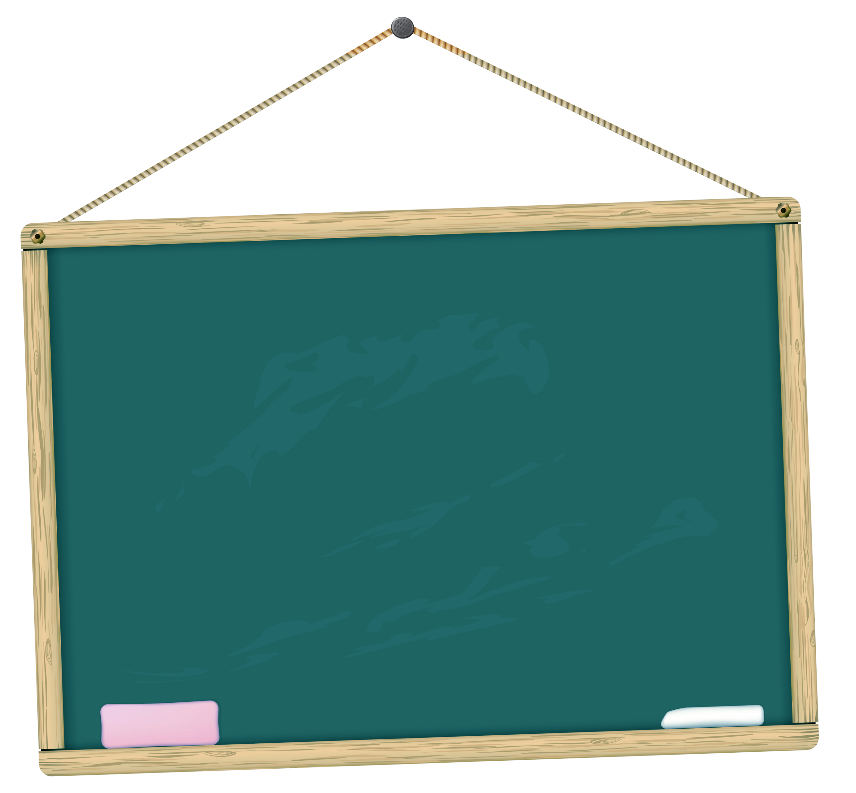 2
1
Next
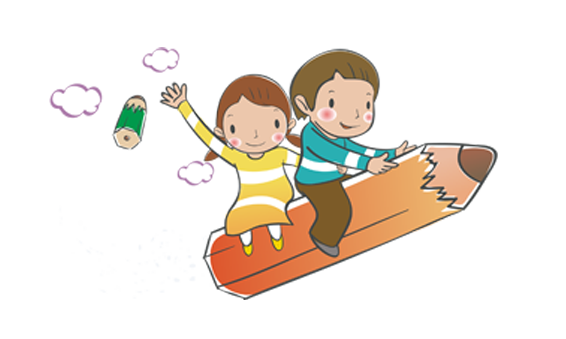 Hãy so sánh hai phân số:
QUAY VỀ
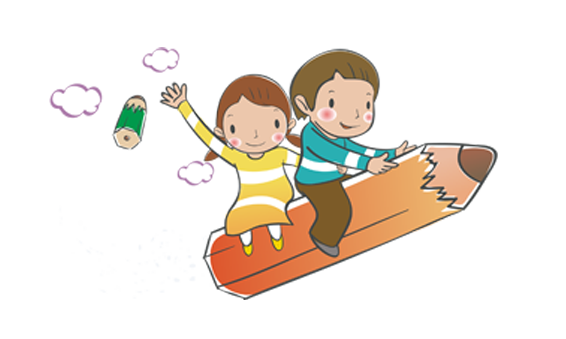 Hãy so sánh hai phân số:
QUAY VỀ
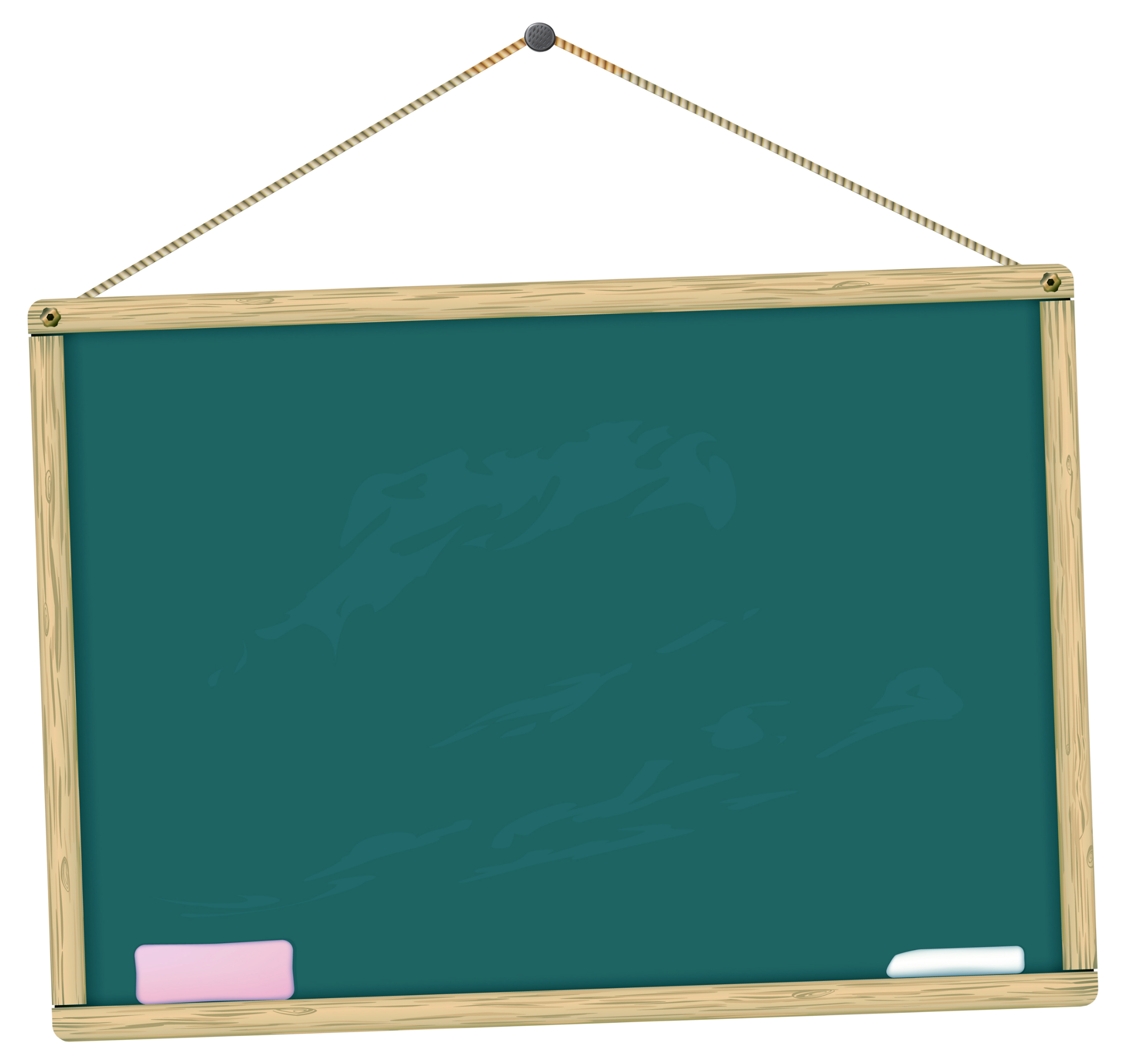 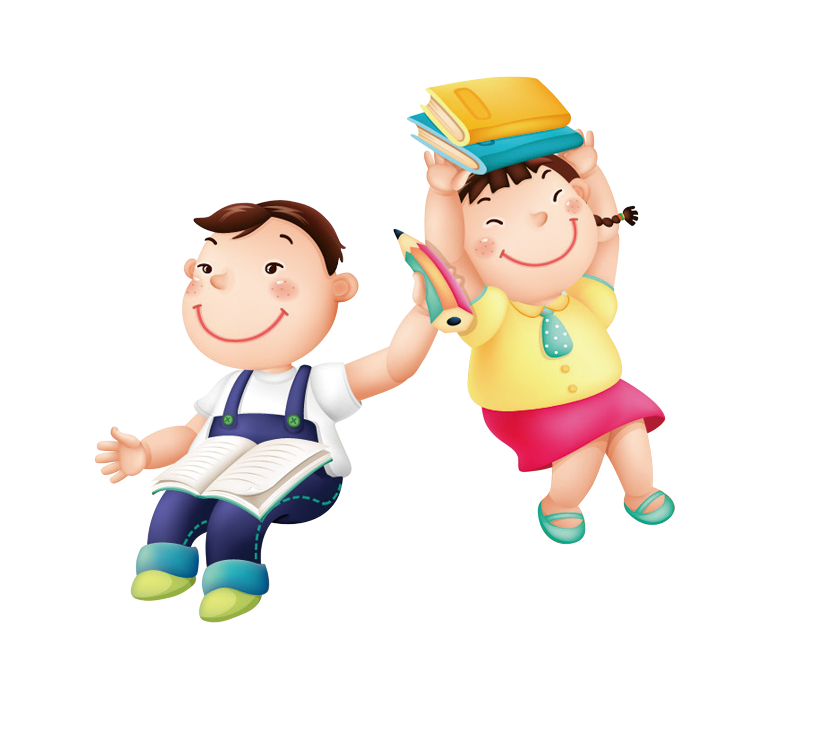 Toán
Ôn tập: So sánh hai phân số
(tiếp theo)
2
3
…
…
;
1
1
a)
<
=
<
>
=
2
5
7
9
;
…
>
…
1
1
>
8
4
b. Nêu đặc điểm của phân số lớn hơn 1, bé hơn 1, 
bằng 1.
Bài 1
Phân số có tử số lớn hơn mẫu số thì phân số đó lớn hơn 1.
Phân số có tử số bé hơn mẫu số thì phân số đó bé hơn 1.
Phân số có tử số bằng mẫu số thì phân số đó bằng 1.
Thảo luận nhóm đôi
a) So sánh các phân số sau:
2
2
11
11
5
5
;
;
và
và
>
<
>
và
5
7
2
3
9
6
b) Nêu cách so sánh hai phân số có cùng tử số:
Bài 2
Trong hai phân số có cùng tử số:
Phân số nào có mẫu số lớn hơn thì phân số đó bé hơn;
Phân số nào có mẫu số bé hơn thì phân số đó lớn hơn.
Phân số nào lớn hơn?
Bài 3
Phân số nào lớn hơn?
Bài 3
Phân số nào lớn hơn?
Bài 3
Bài giải
Bài 4
Vậy em được mẹ cho nhiều quýt hơn.
Bài giải
Cách 2:
Bài 4
Vậy em được mẹ cho nhiều quýt hơn.
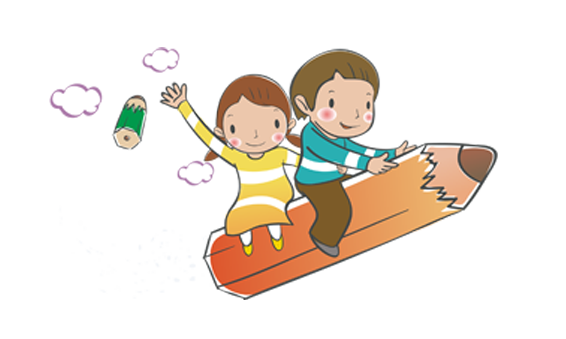 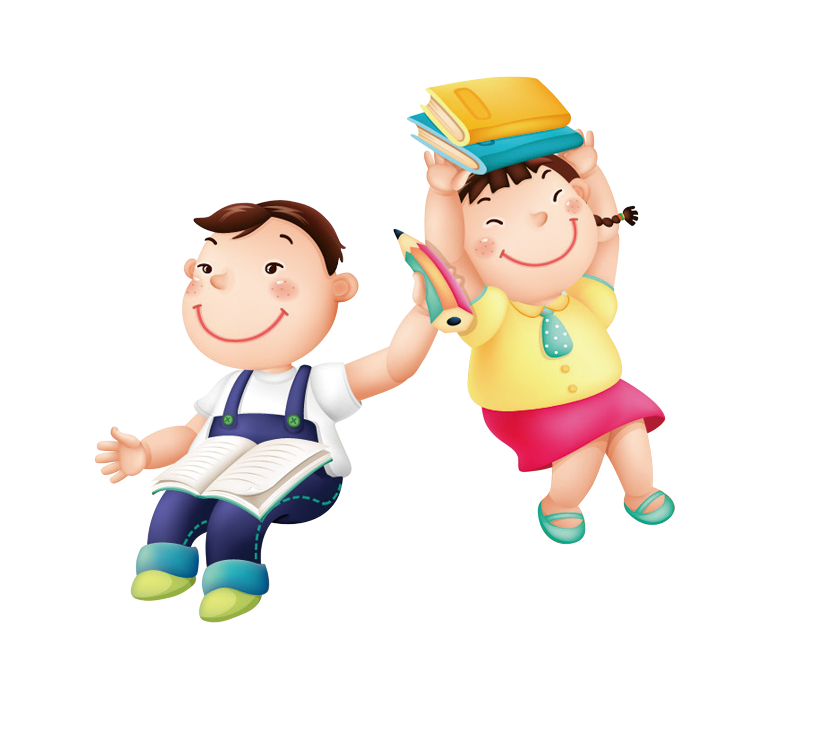 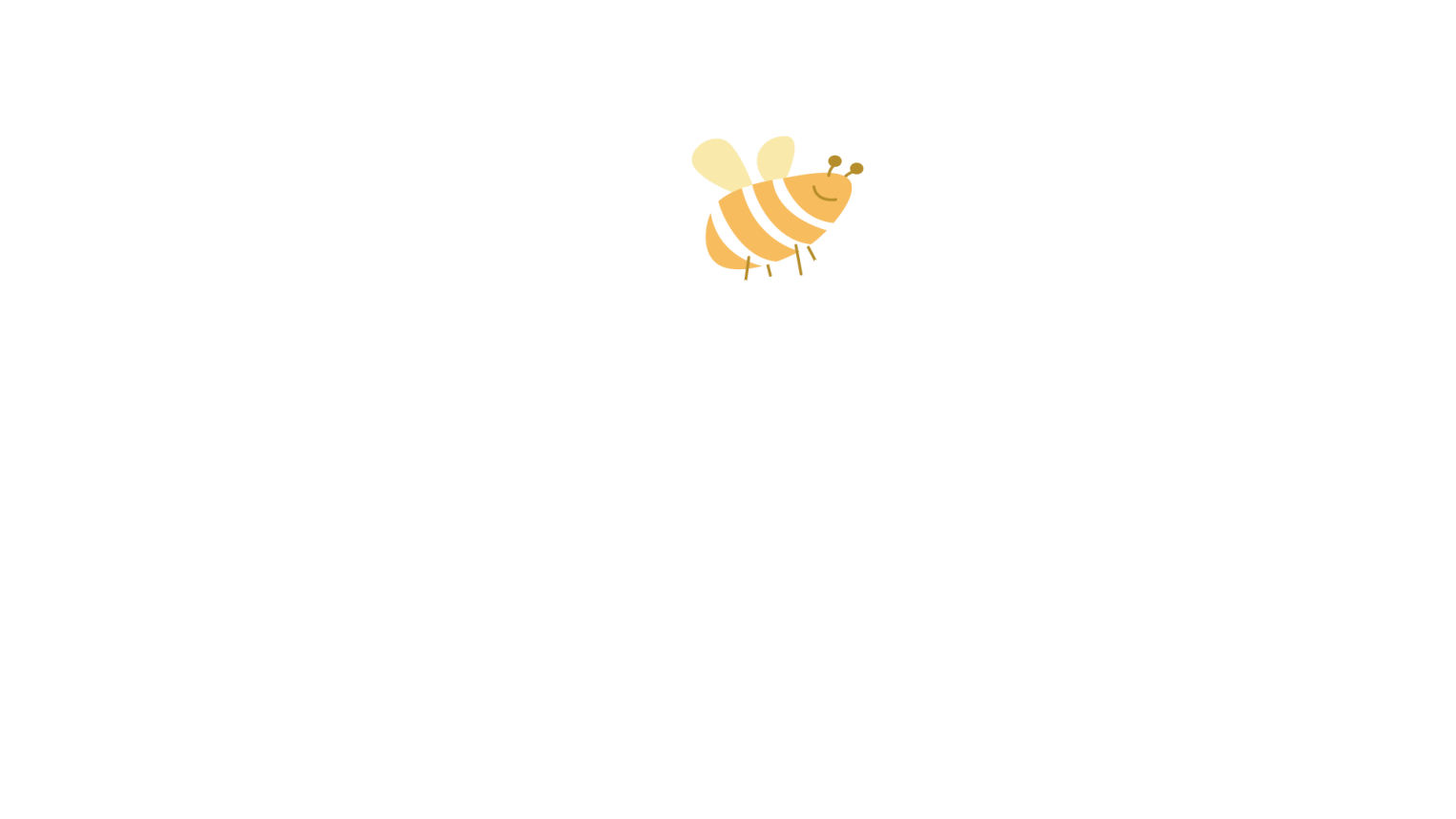 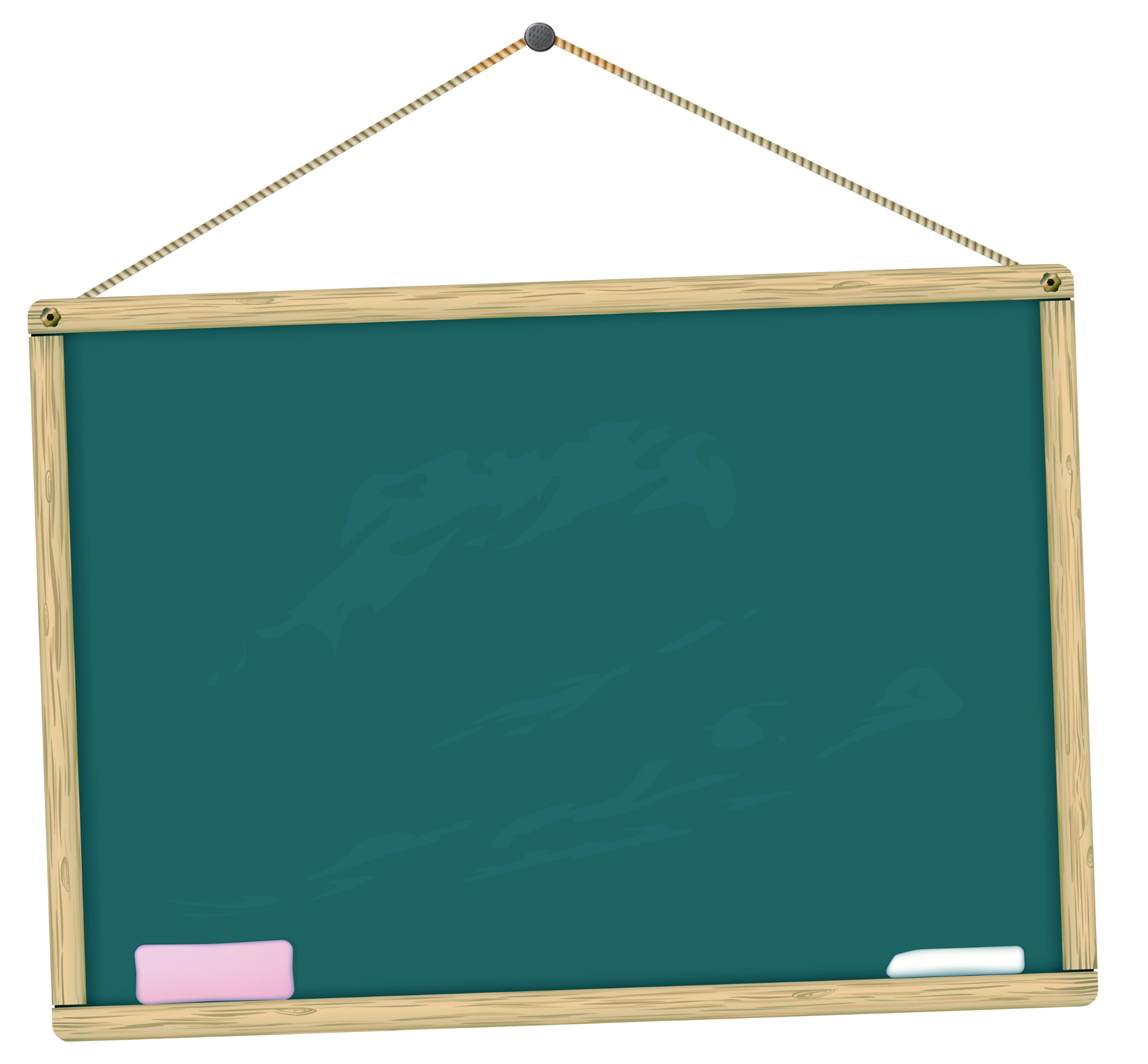 THANK
YOU